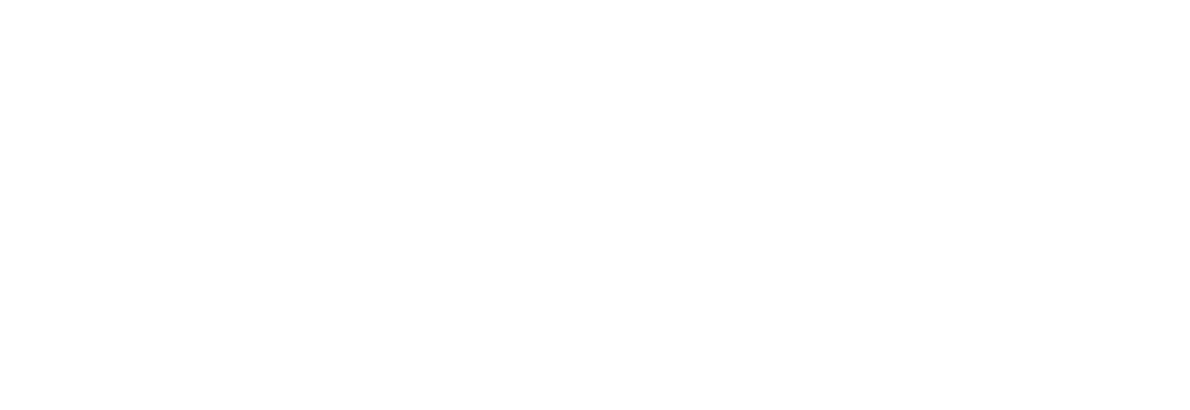 Nota informativa
Fecha de actualización y/o validación: 
30/septiembre/2024
Responsable de generar la información:
C.P. Aida Leticia De La Garza Muñoz. Directora Ejecutiva de Administración.
Con fundamento en el artículo 310, numeral I del Código Electoral para el Estado de Coahuila de Zaragoza, que tiene por objeto, entre otros, contribuir al desarrollo de la vida democrática y al fortalecimiento de las convicciones humanistas, sociales y democráticas del Estado constitucional de derecho, esta fracción contenida en el artículo 21 de la Ley de acceso a la Información Pública y Protección de Datos Personales para el Estado de Coahuila NO es aplicable.
Art. 21, fracc. L.
Proceso catastral de valuación de predios.